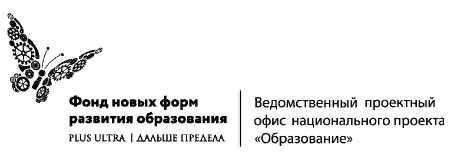 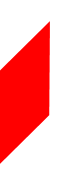 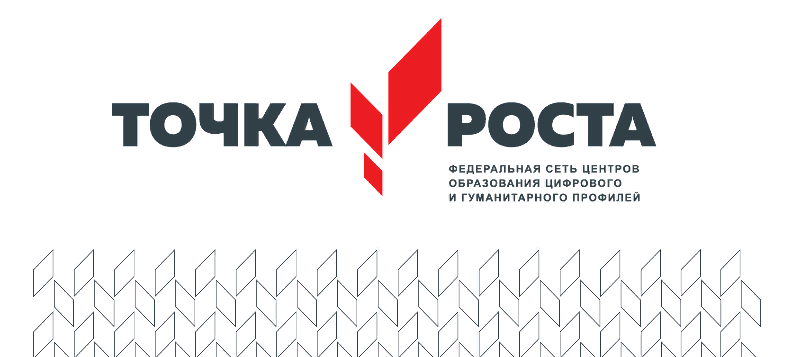 МБОУ «ОЛИ а.Хабез им.Хапсироковой Е.М»
1
ЦЕЛИ И ЗАДАЧИ  ЦЕНТРА «ТОЧКА РОСТА»
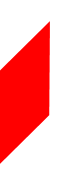 СОЗДАНИЕ УСЛОВИЙ ДЛЯ ВНЕДРЕНИЯ на уровнях среднего общего образования новых методов обучения и воспитания, образовательных технологий, обеспечивающих освоение обучающимися основных и дополнительных общеобразовательных программ цифрового, естественнонаучного, технического и гуманитарного профилей;

ОБНОВЛЕНИЕ СОДЕРЖАНИЯ И СОВЕРШЕНСТВОВАНИЕ МЕТОДОВ обучения предметов «Технология», «Информатика», «Основы безопасности жизнедеятельности»

ИСПОЛЬЗОВАНИЕ ИНФРАСТРУКТУРЫ ВО ВНЕУРОЧНОЕ ВРЕМЯ как общественного пространства для развития общекультурных компетенций и цифровой грамотности населения, шахматного образования, проектной деятельности, творческой, социальной самореализации детей, педагогов, родительской общественности
ОБРАЗОВАТЕЛЬНЫЕ НАПРАВЛЕНИЯ
2
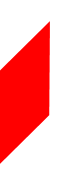 ОБРАЗОВАТЕЛЬНЫЕ НАПРАВЛЕНИЯ
Основные общеобразовательные программы:
«Технология», Информатика», «Основы безопасности жизнедеятельности»

Разноуровневые дополнительные общеобразовательные программы цифрового, естественнонаучного, технического и гуманитарного профилей:
проектная деятельность
научно-техническое творчество
шахматное образование
IT-технологии
медиатворчество
социокультурные мероприятия
информационная, экологическая, социальная, дорожно-транспортная безопасность
ПЛАНИРОВАНИЕ РАБОТЫ ЦЕНТРА
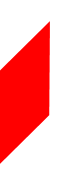 Получение лицензии на дополнительное образование детей и взрослых;

Положение о Центре образования цифрового и гуманитарного профилей «Точка роста»;

Медиаплан по информационному сопровождению о Центре образования цифрового и гуманитарного профилей «Точка роста»;
ПЛАНИРОВАНИЕ РАБОТЫ ЦЕНТРА
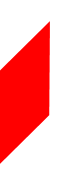 Повышение квалификации педагогов;

Штатное расписание о Центра образования цифрового и гуманитарного профилей «Точка роста»; 

План учебно-воспитательных и социокультурных мероприятий Центра «Точка роста».
ПЛАНИРОВАНИЕ РАБОТЫ ЦЕНТРА
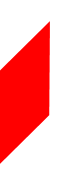 Должностные инструкции и трудовые договора  педагогов дополнительного образования Центра «Точка роста»;

Зачисление учащихся в группы дополнительного образования на базе Центра «Точка роста»;

Кейс-метод построения Рабочих программ по предмету «Технология»;
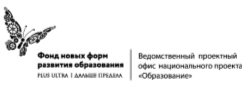 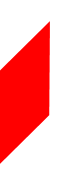 ПОВЫШЕНИЕ КВАЛИФИКАЦИИ ПЕДАГОГОВ
ГИБКИЕ КОМПЕТЕНЦИИ ПРОЕКТНОЙ ДЕЯТЕЛЬНОСТИ
Навыки презентации проекта
Обучение гибким компетенциям:
Командная работа
Креативное и критическое мышление
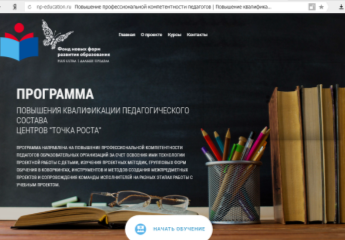 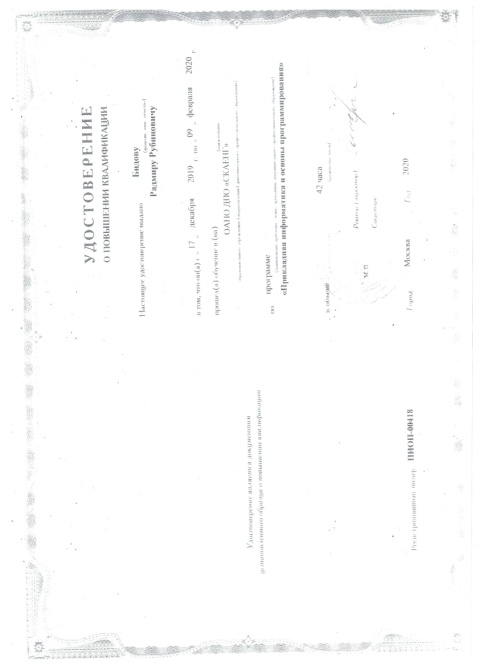 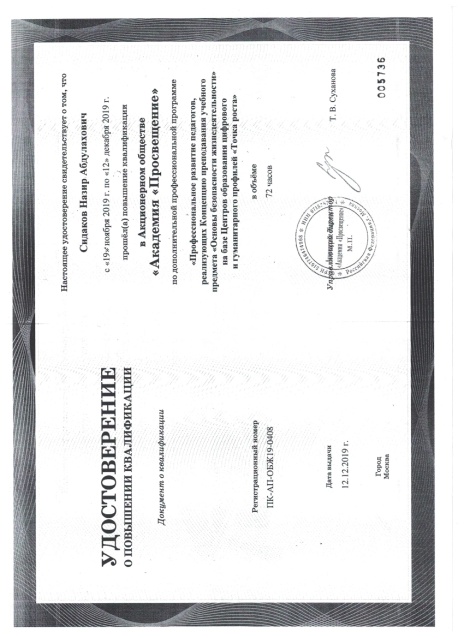 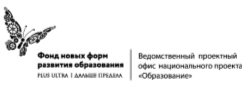 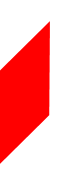 ПОВЫШЕНИЕ КВАЛИФИКАЦИИ ПЕДАГОГОВ
СОВРЕМЕННЫЕ ПРОЕКТНЫЕ МЕТОДЫ РАЗВИТИЯ ВЫСОКОТЕХНОЛОГИЧНЫХ ПРЕДМЕТНЫХ НАВЫКОВ ОБУЧАЮЩИХСЯ ПРЕДМЕТНОЙ ОБЛАСТИ «ТЕХНОЛОГИЯ»
Типовые планы и техники проведения занятий
Программирование 
3D-моделирование и 3D-печать
Разработка виртуальной реальности
Управления коптером
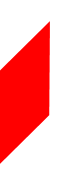 Торжественный момент открытия Центра
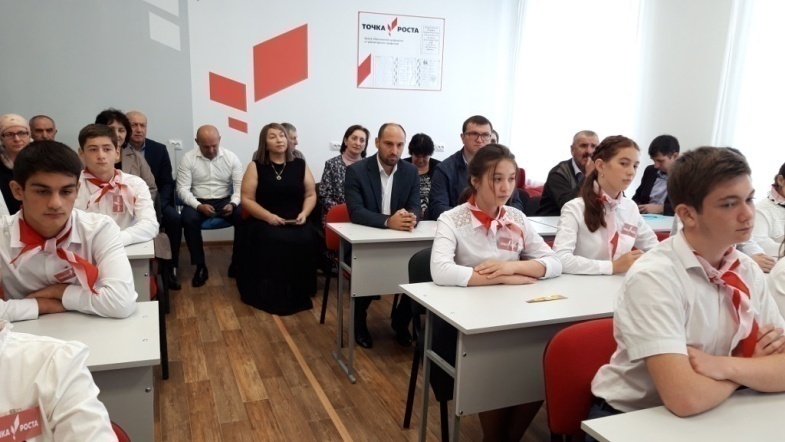 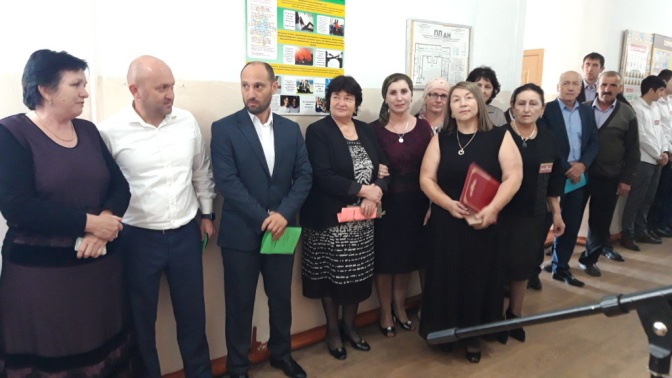 9
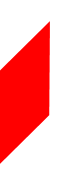 Руководитель Точка Роста
СИДАКОВА Д.Р
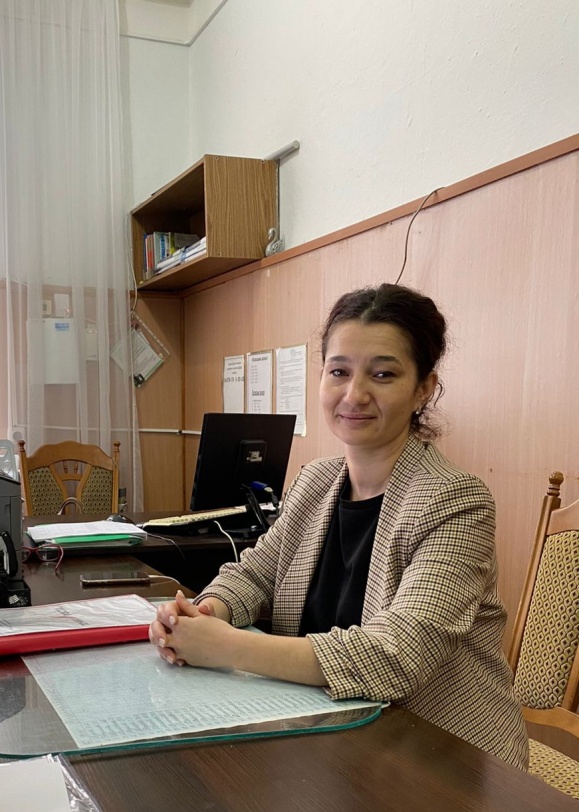 Работа Центра расширяет возможности для предоставления качественного современного образования школьников и сформирования у ребят современных технологических и гуманитарных навыков.Центр обеспечен современным оборудованием для реализации основных и дополнительных общеобразовательных программ, созданы рабочие зоны по предметным областям «Технология», «Информатика», «ОБЖ», Шахматная гостиная
Байчорова Фатима Мухарбиевна                        педагог по предмету «Технология»
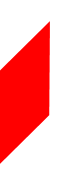 «Hi-Tech для начинающих»
«Школа моделирования»
11
Сидаков Назир Абдулахович 
педагог по «Шахматам»
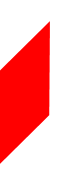 «Юный шахматист»
«Белая ладья»
«Шах и мат»
12
Бидов Радмир Рубинович педагог по предмету «Информатика»
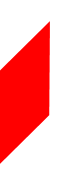 «Юный информатик»
«Веб-дизайн»
13
Сидаков Назир Абдулахович педагог по предмету «Основы безопасности жизнедеятельности»
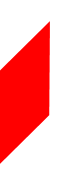 «Юный спасатель: основы     первой медицинской помощи»
«В мире безопасности»
«Медиахолдинг «Точка Роста»
14
Расписание кабинетов и шахматной зоны Центра «Точка роста»
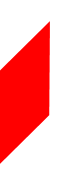 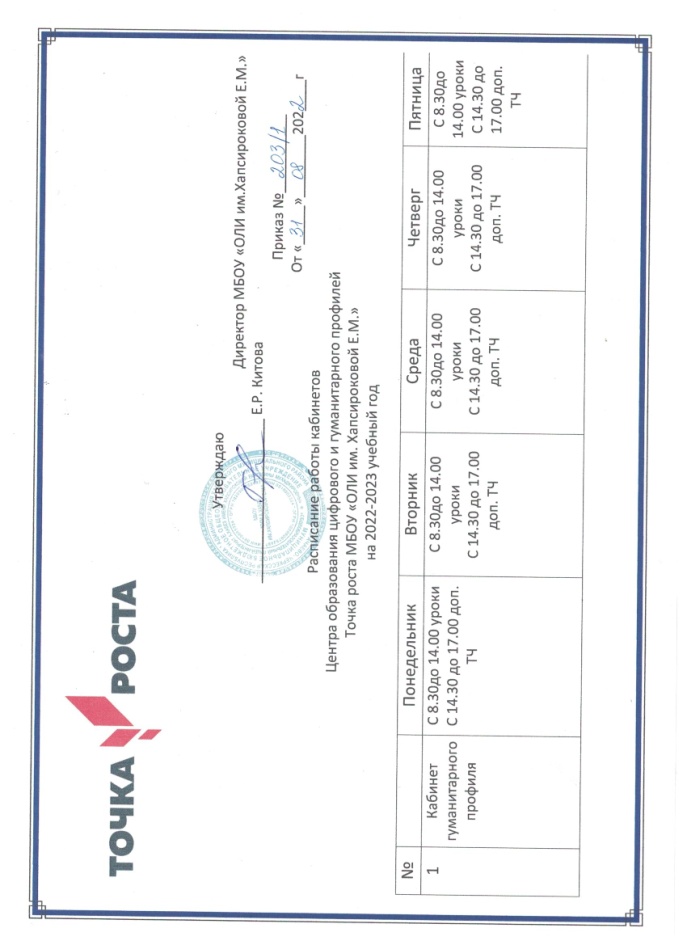 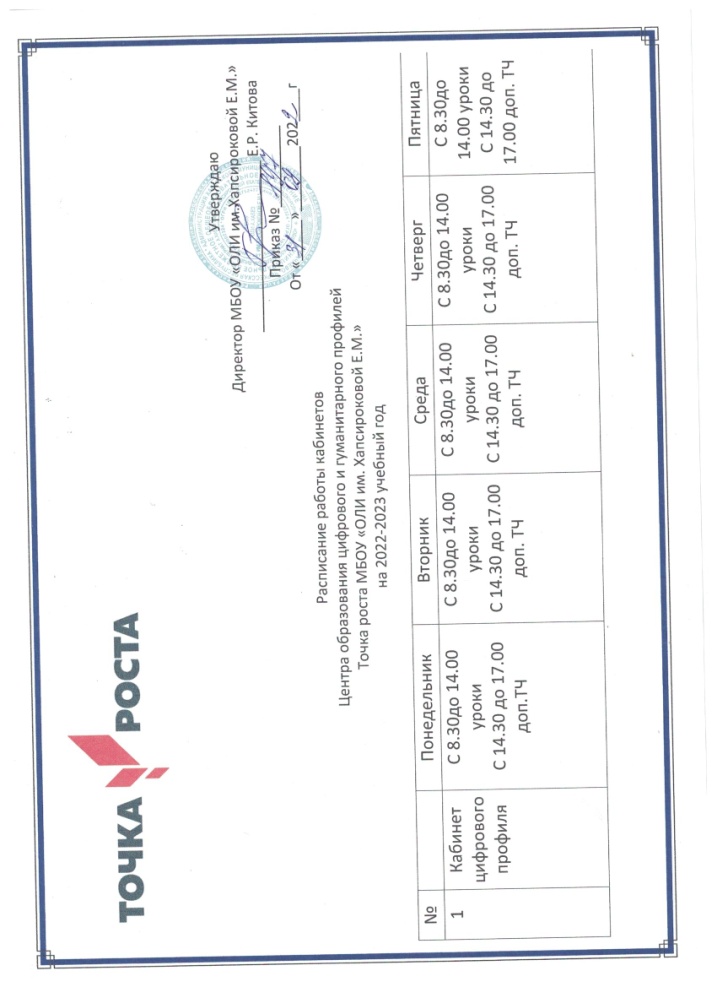 Мероприятия Центра «Точка роста»
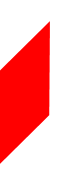 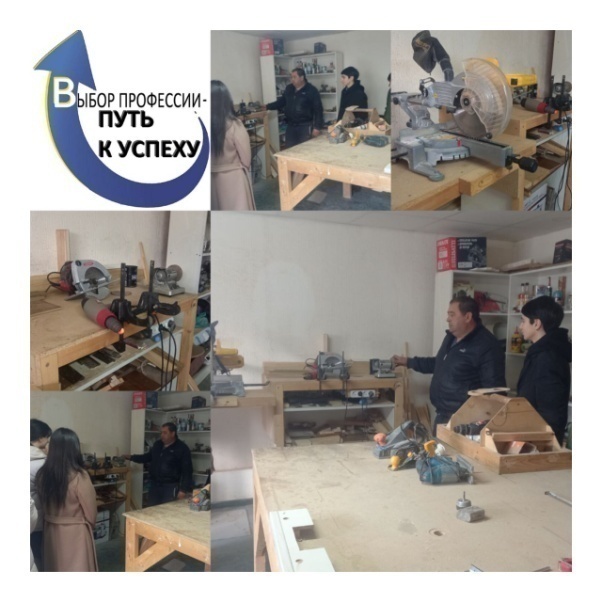 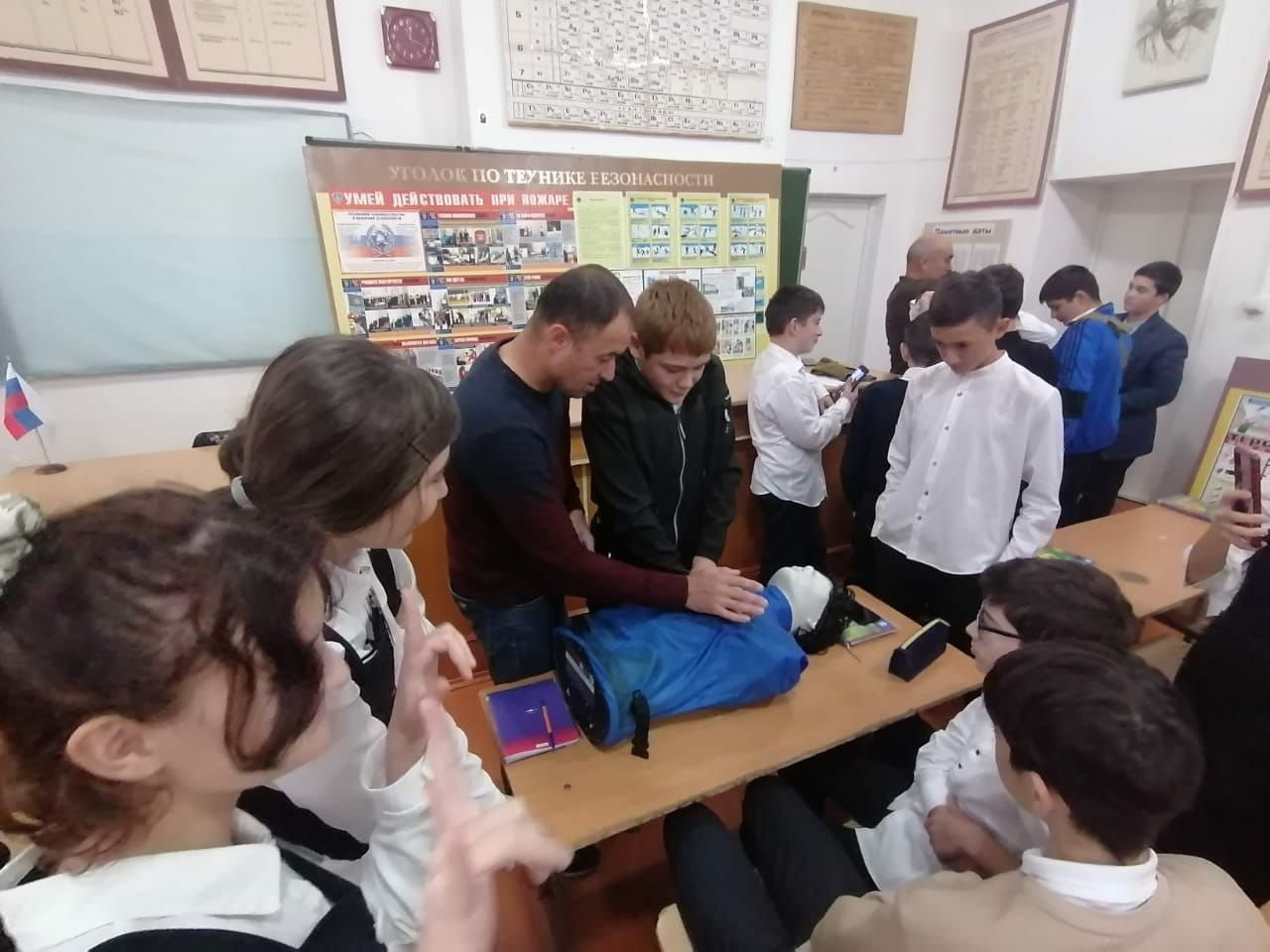 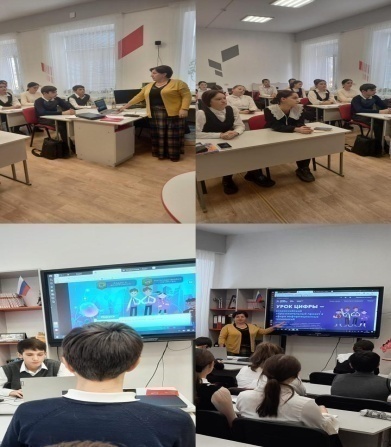 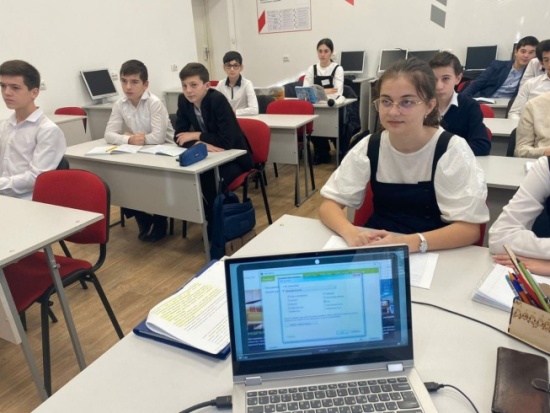 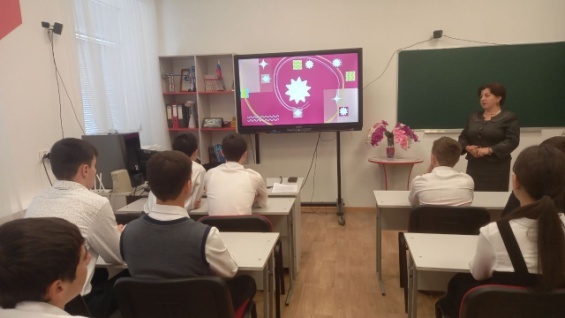 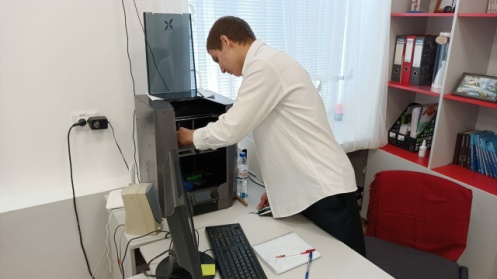 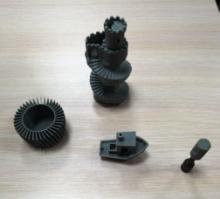 ТОЧКА РОСТА – ПУТЬ К УСПЕХУ
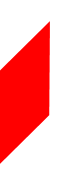 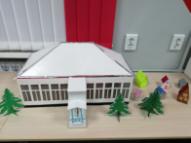 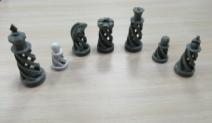 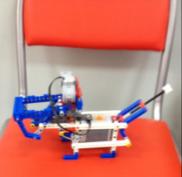 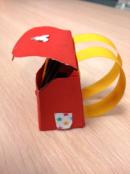 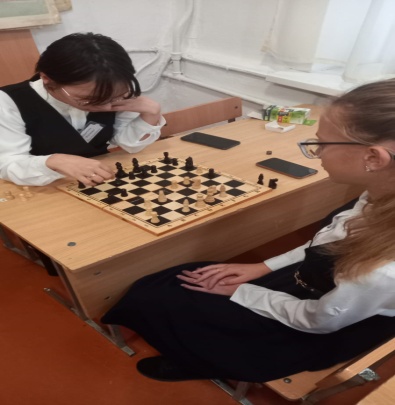 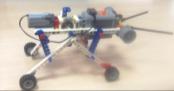 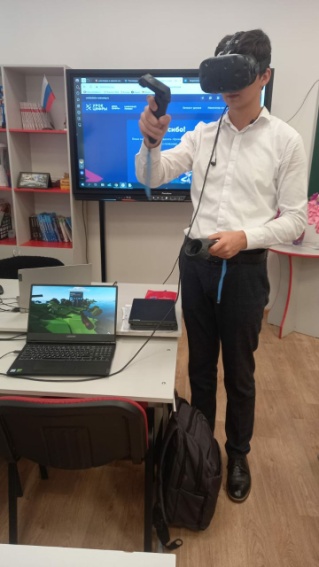 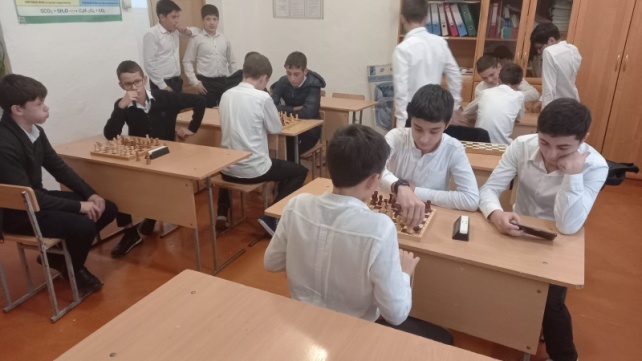 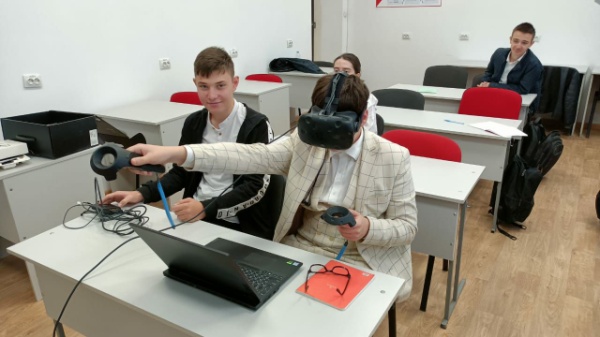 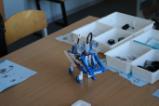 Внимание! Внимание!
Объявляется набор  учащихся в  группы дополнительного образования!
Ребята! 
В Центре вас встретят  умные, позитивные, креативные  и активные педагоги! 
Обучение в Центре позволит   вам приобрести современные компетенции и навыки!
Вы хотите стать
конкурентоспособными людьми?
Тогда приходите к нам!
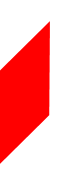 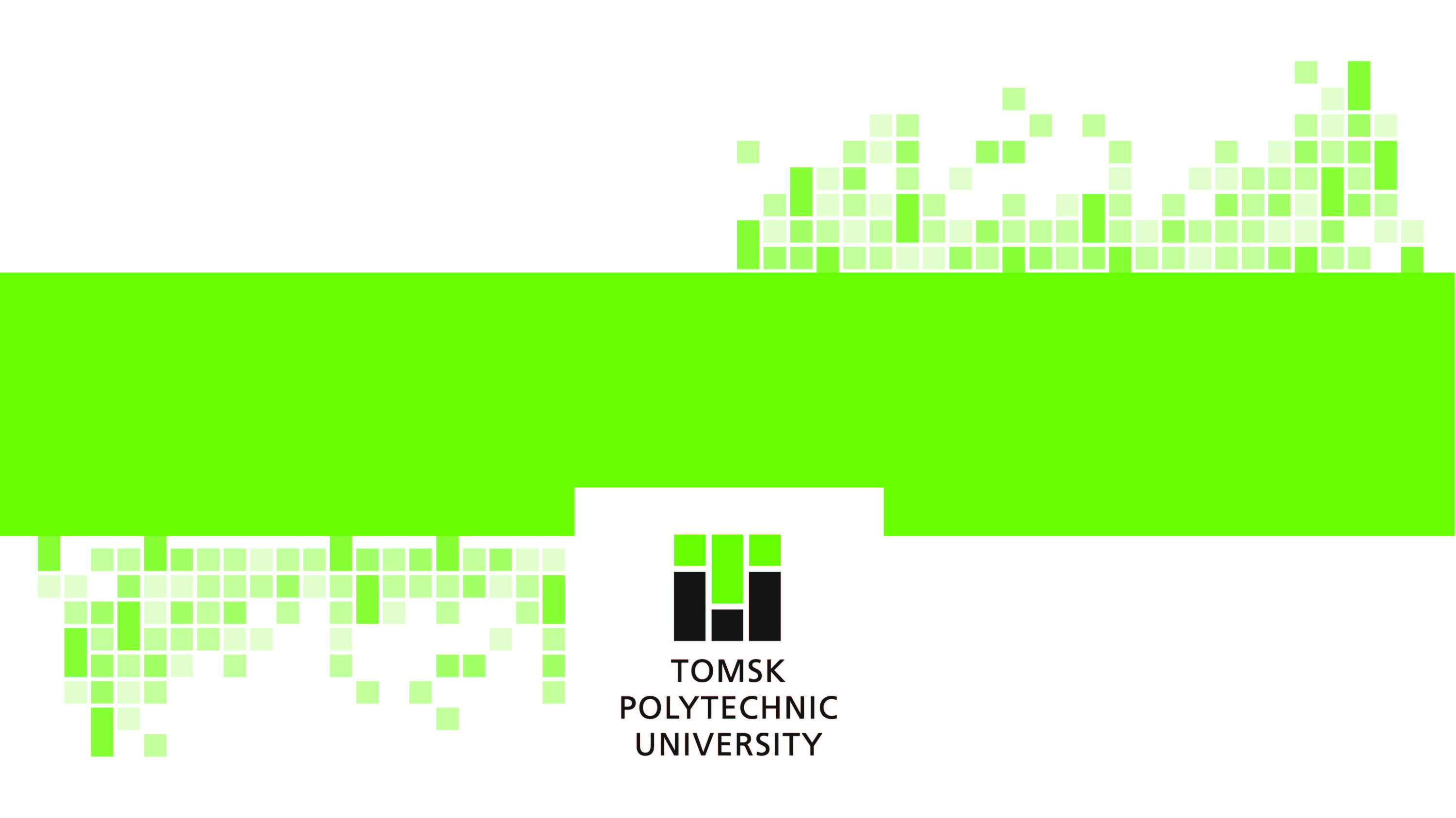 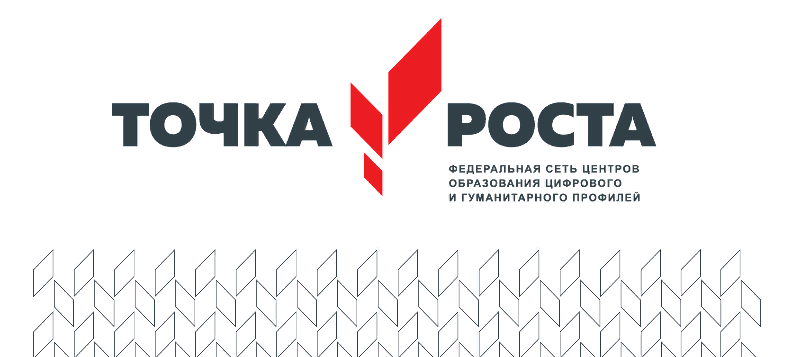 СПАСИБО ЗА ВНИМАНИЕ!